Trajectoires de développement
http://lionelmaltese.fr
@lionelmaltese
SEANCE 4
Management d’activités : StratégieBUT 2ième année – Semestre 3
Lionel Maltese
Maître de Conférences Aix Marseille Université  CERGAM / Université Laval Québec
Professeur Associé Kedge Business School
Entrepreneur Sport Business
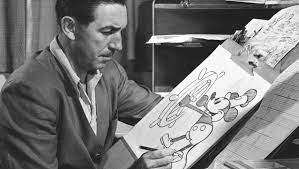 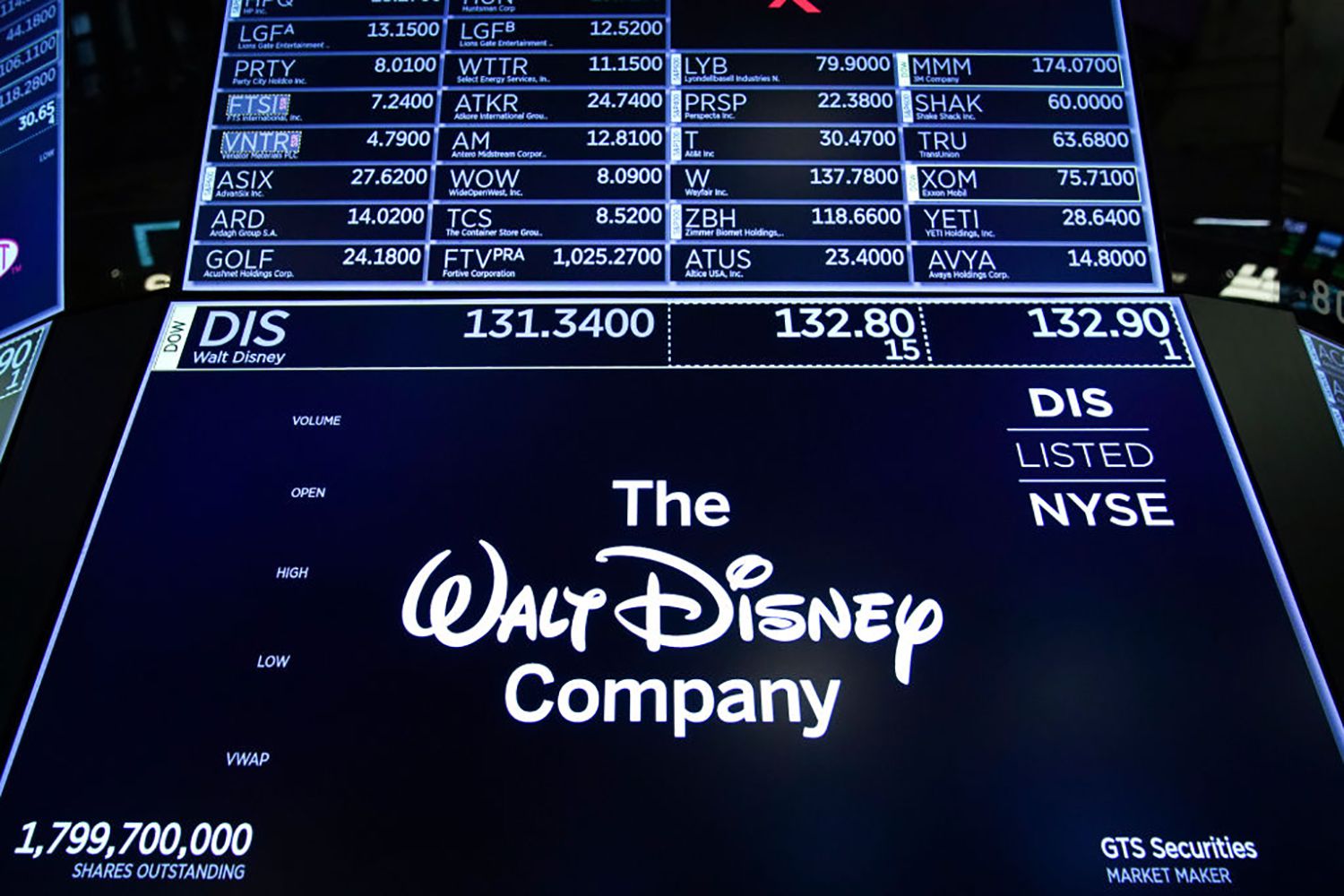 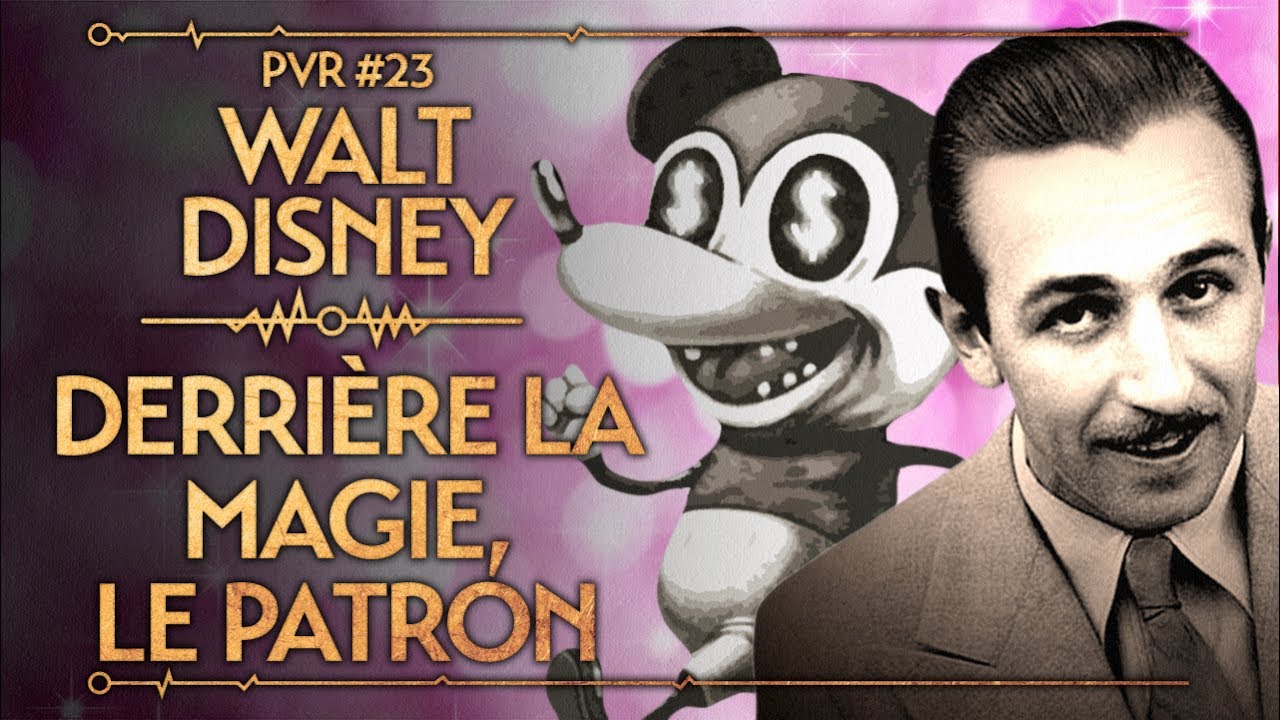 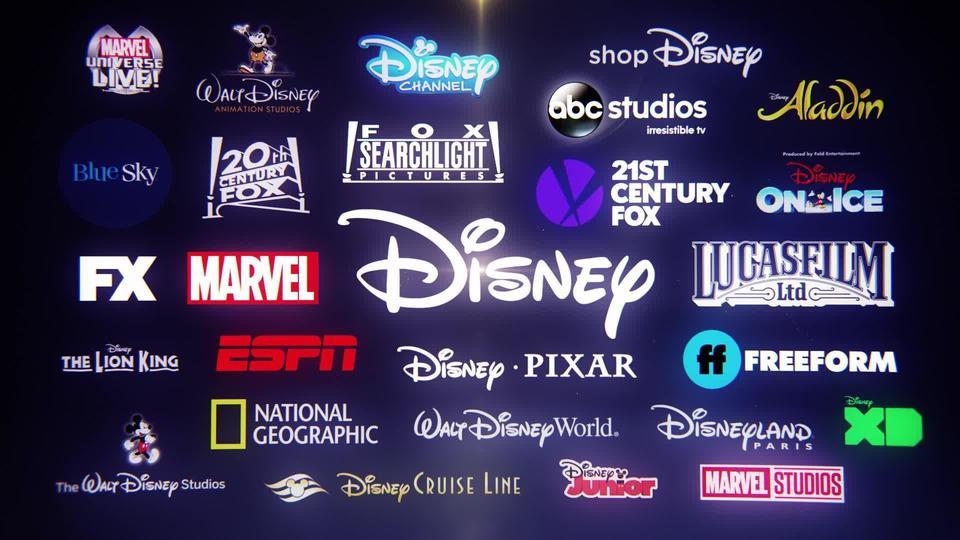 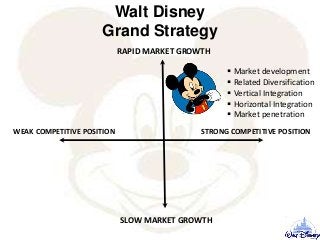 DAS Disney Company
Retour sur les DAS
Technologie
Savoir-faire
Produit
Service
Expérience
Fonction – Utilité
Réponse ou créaction 
d’un besoin
Marché
[clients + 
Concurrents]
Matrice d’orientation stratégique du groupe Shell
Fortes
Capacités de la 
Firme
Moyennes
Faibles
Attrait faible
Attrait modéré
Attrait élevé
Marché potentiel
Trajectories de développement de l’entreprise
Entreprise = organisation en croissance et non un simple centre de décision sur les prix et quantités 

Dynamisme : d’une position à un moment donné aux mouvements via les flux d’investissements au niveau des DAS

Réactif et/ou proactif ?  essence du management stratégique : rappel Intent / Fit
Les stratégies de croissance de l’entreprise : Matrice de  Ansoff
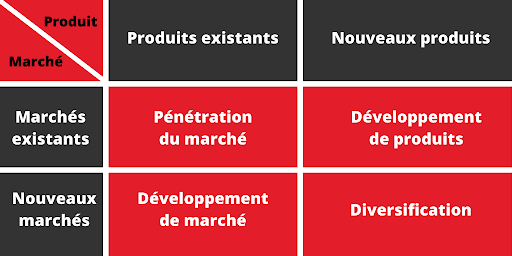 La pénétration
Stratégie associée aux entreprises ou activités naissantes

Concentration des ressources autour d’un objectif unique mettant en œuvre des compétences connues de l’entreprise : faible complexité de gestion.

Quelques années plus tard, certaines entreprises garde leur stratégie initiale :
Club Méditerranée avec ses villages
Carrefour dans la distribution…
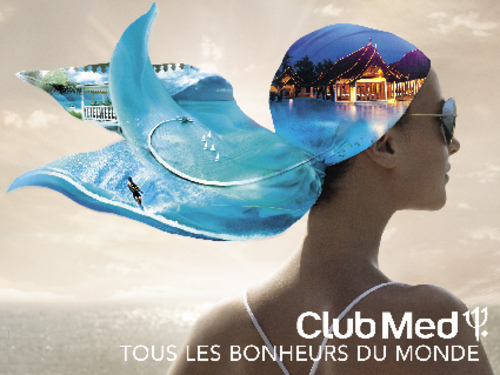 La pénétration : avantages
Concentration des efforts sur des choix fondamentaux et leur mise en œuvre :
Développement d’une image unique auprès du marché 
Amélioration de la qualité des produits
Action sur la structure des coûts 
Relations privilégiées avec les clients : parfaite connaissance des besoins et attentes du marché
Faculté de compréhension et d’anticipation des grandes évolutions qui touchent la clientèle (ex : jeux vidéos…)
La pénétration : inconvénients
Concentration d’une activité principale  sur la quasi-totalité de ses ressources :
Danger de la sur spécialisation des hommes et des moyen = frein pour saisir certaines opportunités
Centres de profit déséquilibrés
Apparition d’une nouvelle technologie, l’entrée d’un concurrent puissant ou le commencement de la phase de déclin de l’industrie 

Solution : analyser en permanence les opportunités et menaces afin de faire évoluer le portefeuille d’actifs (ressources et compétences) + DAS
L’Expansion (Développement) du Marché
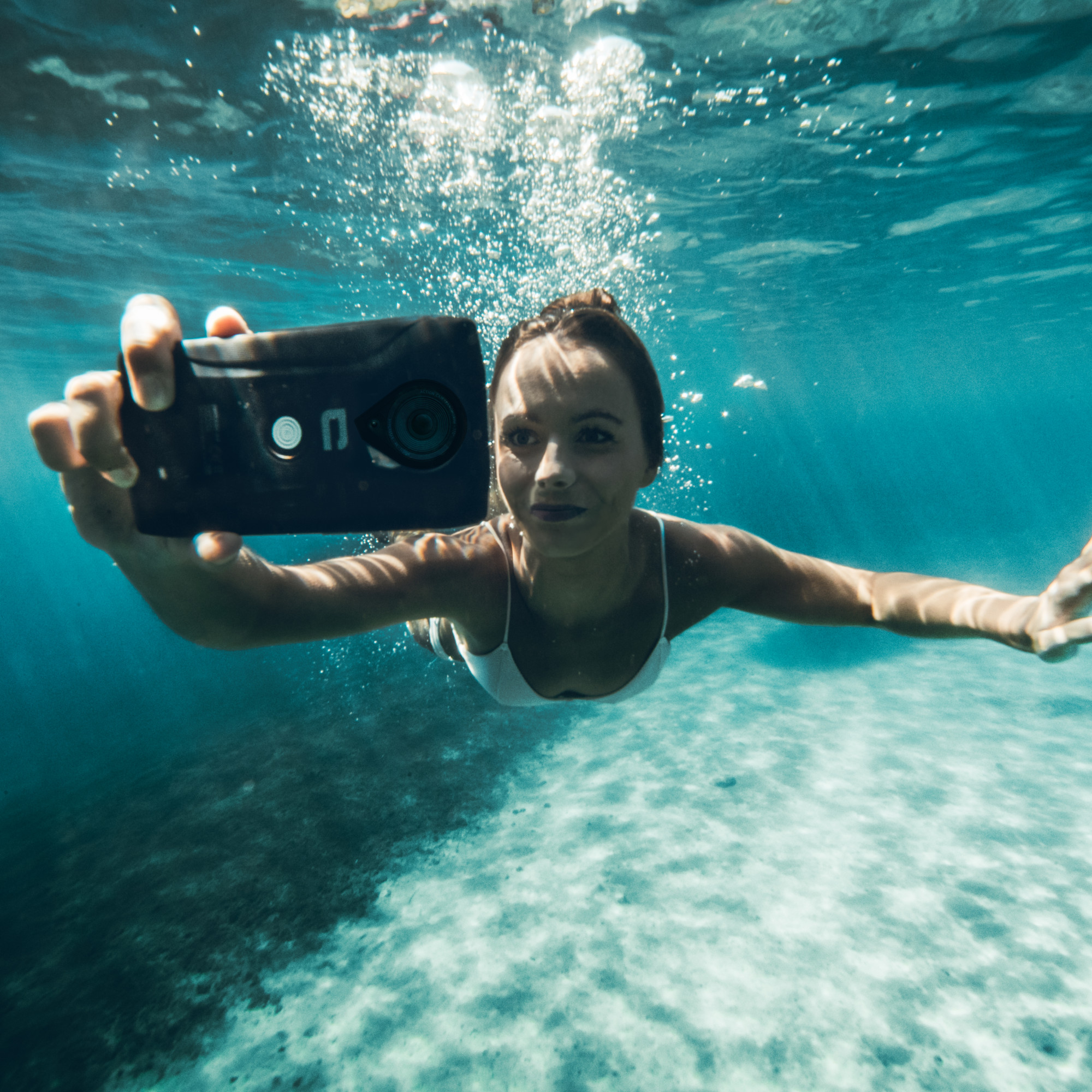 L’entreprise maintient des positions sur ses marchés actuels tout en s’aventurant sur des nouveaux marchés avec les mêmes produits : 
Entrée sur de nouveaux segments du marché d’origine
Exploitation de nouvelles utilisations de produits de l’entreprise
Accès à de nouveaux réseaux de distribution
Déploiement de l’entreprise sur de nouvelles zones géographiques
L’Expansion (Développement) du Marché
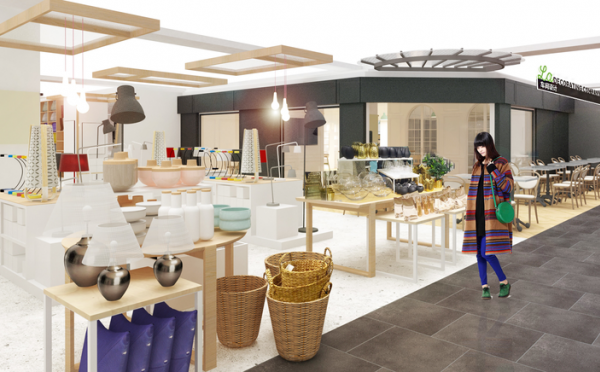 Stratégie de croissance adaptée à des secteurs à forte intensité capitalistique : les actifs sont spécialisés autour de la fabrication d’un produit donné ne permettant pas aisément l’intégration de changement technologiques (Beuchat, swatch…)

Internationalisation = souvent la stratégie préférée… 
Danger culturel… : changement d’environnement économique et social proche (Leroy Merlin en Chine)
Diversification
« L'apparition d'une activité nouvelle peut en effet s'analyser comme la greffe d'un corps étranger sur un organisme jusqu'alors autonome. Cet apport externe, qu'ils soient heureux ou malheureux n'ira pas sans comporter au sein même de l'entreprise des conséquences ou des réactions qui la marqueront de façon durable (...). Il convient donc d'analyser les risques de rejet mais aussi d'analyser avec précision la valeur relative réelle de l'activité nouvelle ». 
Igor Ansoff.
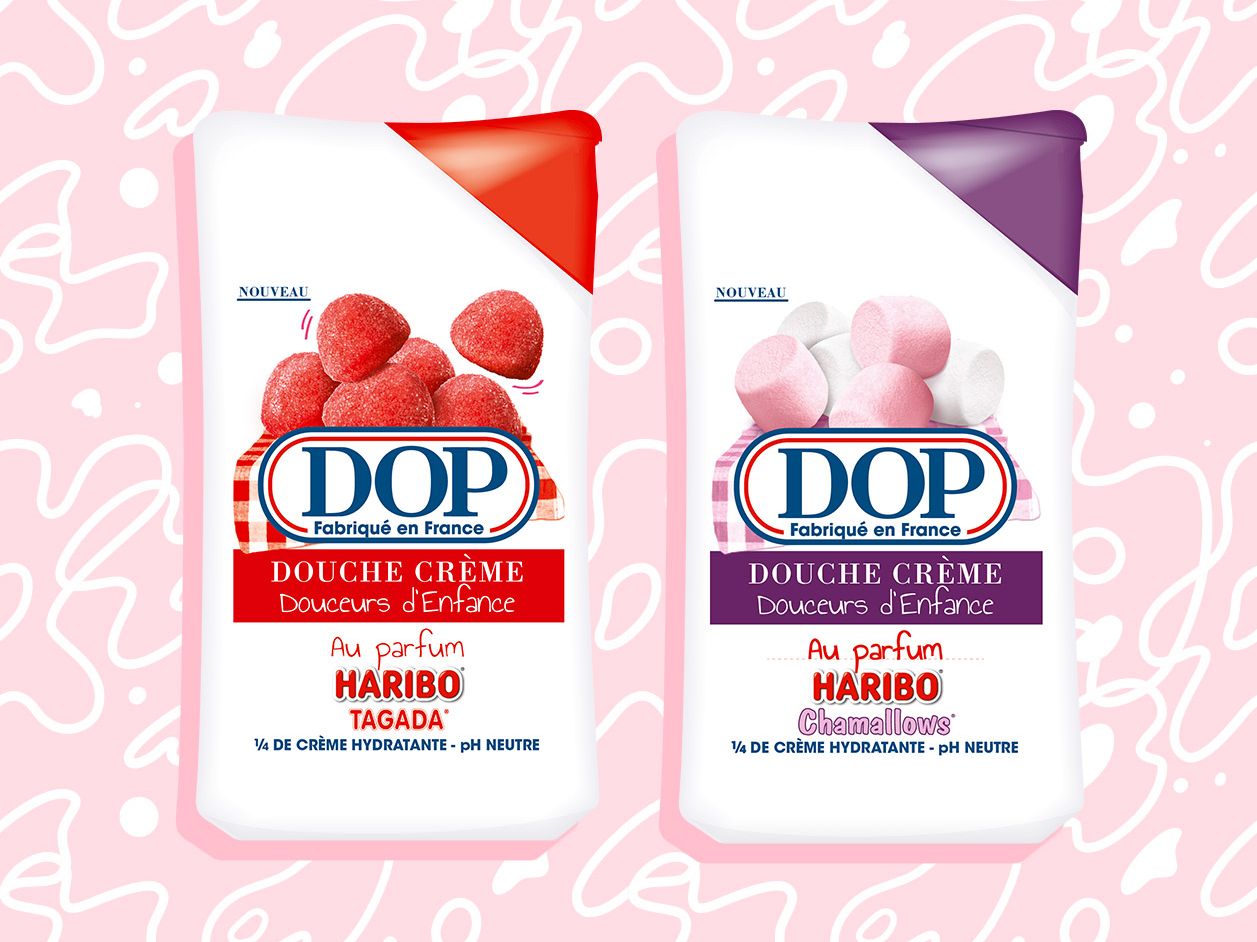 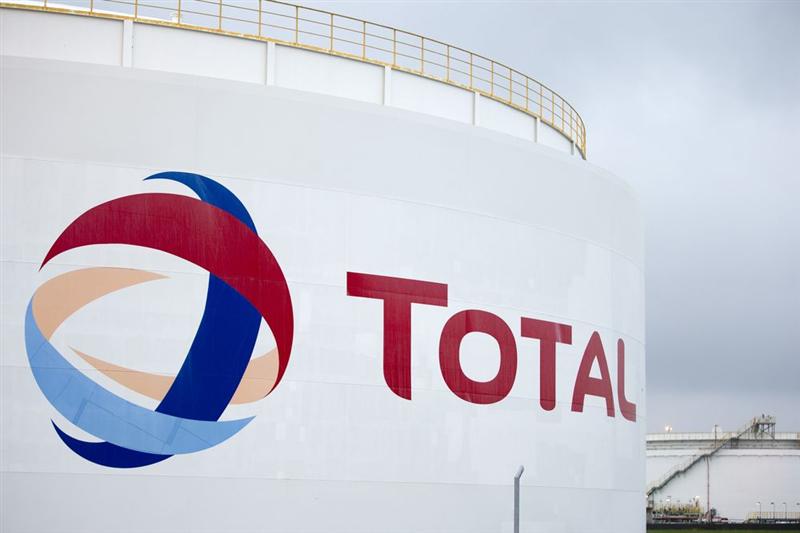 Diversification
Limiter les risques liés à la trop grande spécialisation qu’induit les stratégies de pénétration ou d’expansion : DIVERSIFICATION = répartir les activités sur plusieurs couples produis / marchés

Raisons :
Stagnation des produits traditionnels par faiblesse de la demande ou lutte concurrentielle (Sony)
Meilleure répartition du risque : équilibre des centres de profit (Bouygues)
Les ressources dégagées par les produits de base sont plus que suffisantes (Total)
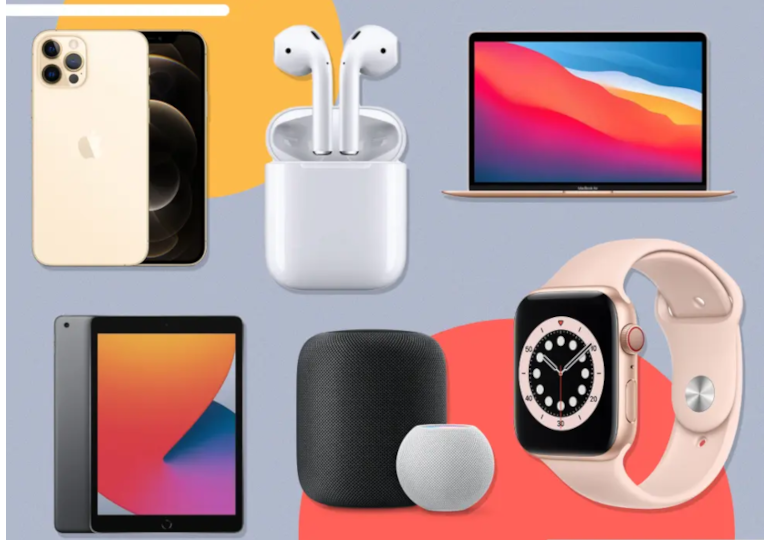 Diversifications
2 types concentrique (liée) & conglomérale (non liée) en fonction du degré de proximité des nouvelles activités avec les métiers traditionnels de l’entreprise.

Aller plus loin que la diversification technique et commerciale : faire un lien avec les DAS et le Business Model
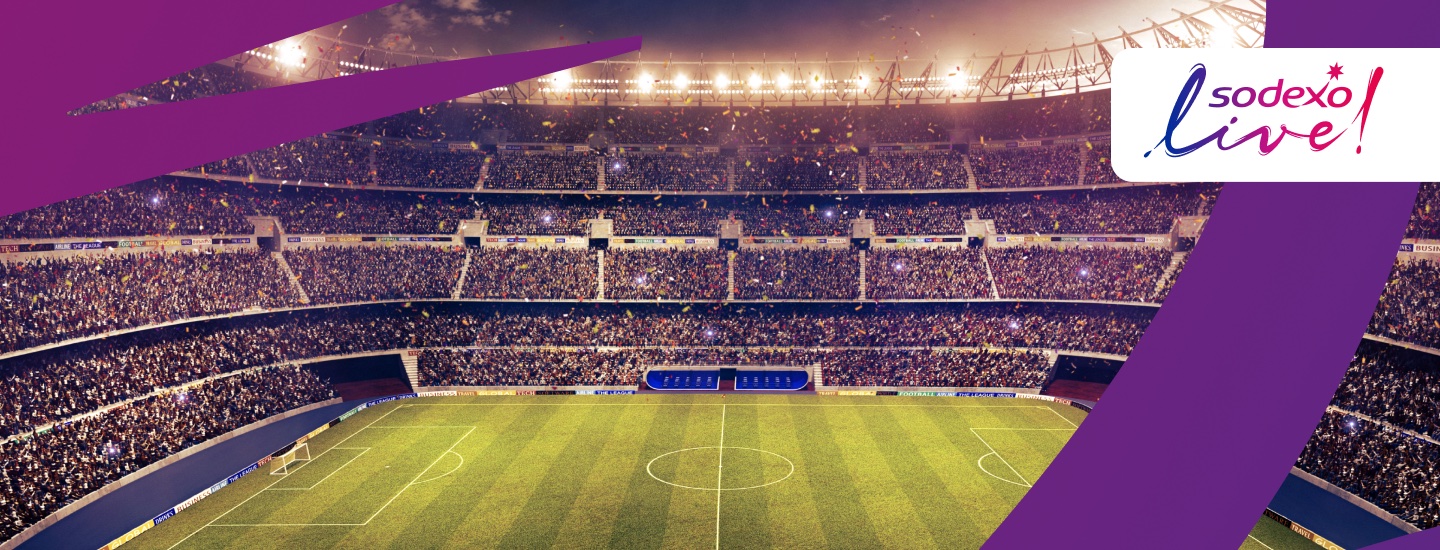 Diversification concentrique
Les nouveaux développements conservent un lien avec les activités traditionnelles au niveau de la clientèle, la technologie, la distribution, les compétences de gestion, la marque… = synergies entre les nouvelles et anciennes activités

Faire appel à des compétences clés de base pour pénétrer de nouveaux couples produit / marché
Ex : Texas Instrument qui passe de la fabrication de calculettes à la production de montres en s’appuyant sur sa maîtrise de la microélectronique.
Diversification conglomérale
Développements hors des frontières de l’industrie et sur des activités qui ne présentent que des liens forts avec les métiers d’origine.
Exemple : Accor avec les Tickets Restaurant ou Dell avec les téléviseurs et photocopieurs

Danger du manque de cohérence stratégique avec les différentes DAS.
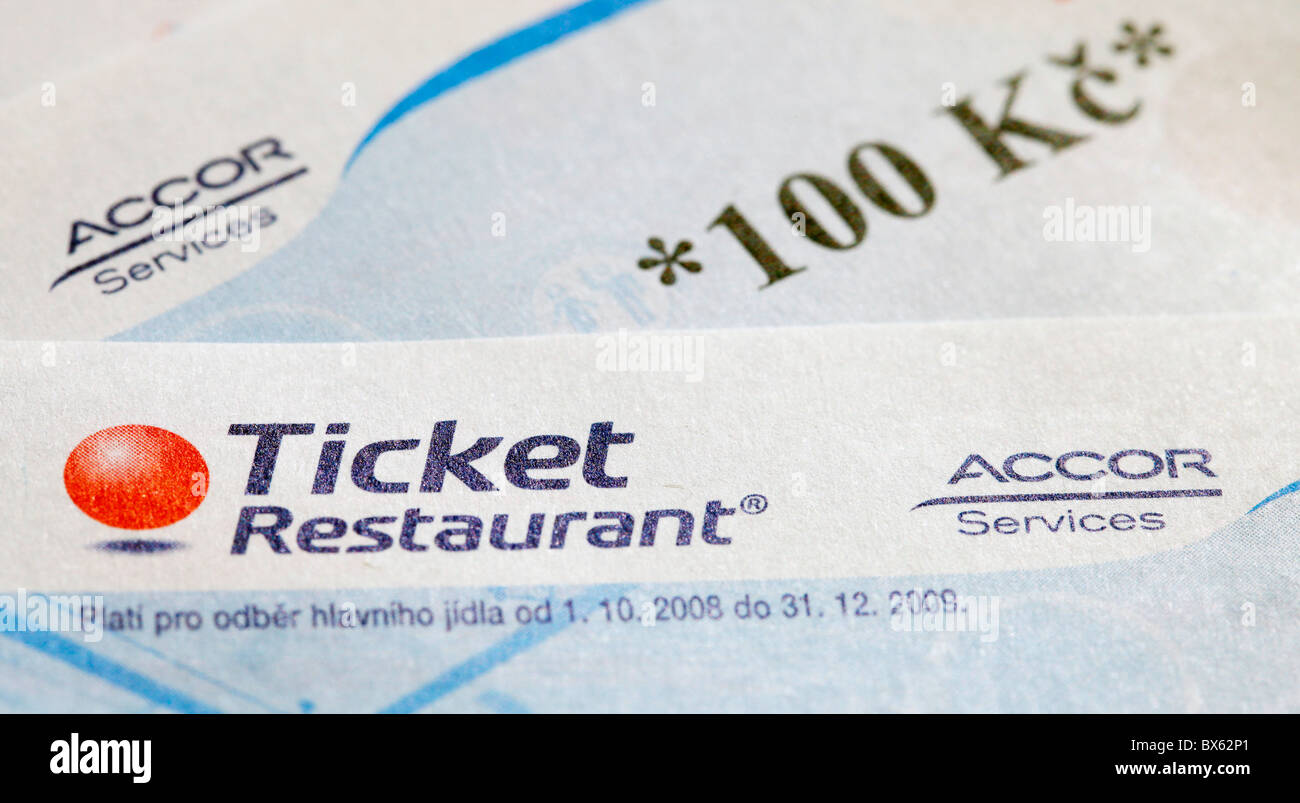 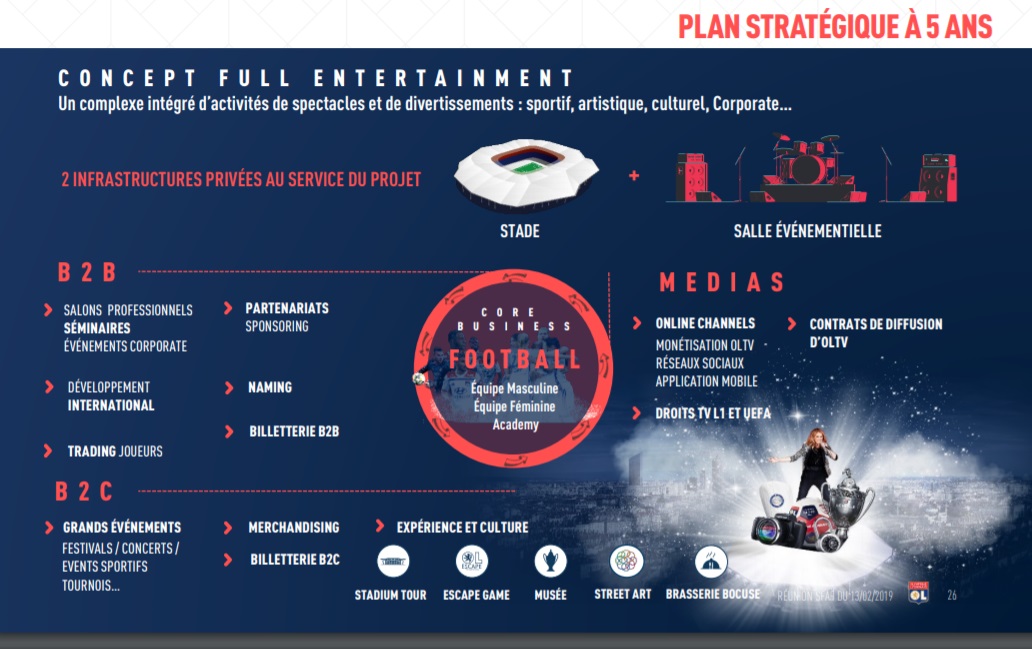 Innovation
Structure de la concurrence : nouveaux concurrents = accroissement de l’intensité concurrentielle (IBM, HP, Sony…)

Croissance : nouveaux segments d’activité avec création et satisfaction de nouveaux besoins (Apple et IPod – HP et Palm – Nikon - Numériques)

Positions concurrentielles : avantages en termes de coûts de production ou possibilités de différenciation des produits grâce aux brevets :
Photo instantanée par Polaroïd
Scotch Brite par 3M
Windows par Microsoft
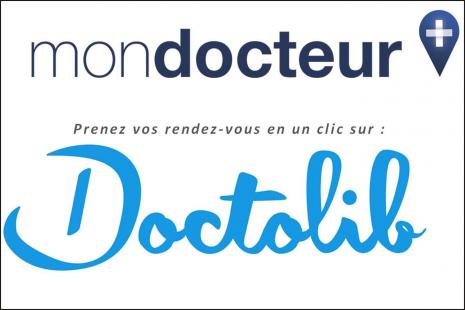 Innovation et cycle de vie des produits
Phase de Création
Innovation radicale
Peu de connaissance des besoins réels des clients
Création du marché
Standardisation
Peu de ventes
Phase de maturité
Vente à des clients avertis
Le prix devient le facteur clé choix
Innovation tournée vers la réduction des coûts
Innovation radicale (technique) pour relancer le marché
Phase de croissance
Suite d’innovations incrémentales
Adaptation aux besoins réels des clients 
Forte croissance des ventes
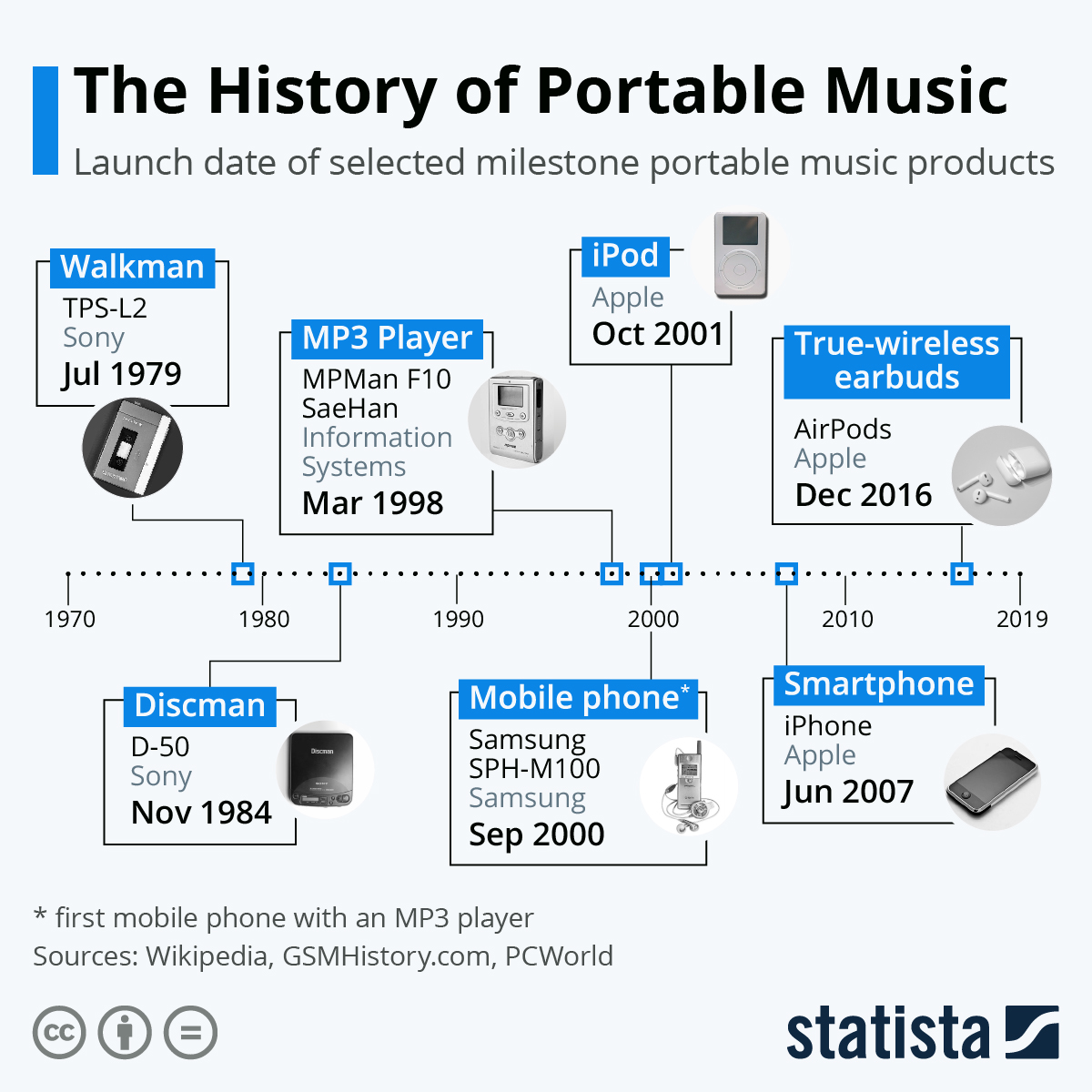 Innovation et imitation
Avantages de l’innovateur

Image et réputation
Possibilité de choisir le meilleur positionnement
Leadership technologique
Possibilité d’imposer son standard
Bon accès à la distribution
Effets d’expérience
Création de barrières à l’entrée :
Brevets
Canal de distribution
Avantages de l’imitateur

Eviter les produits sans potentiel
Réduction des risques financiers
Réduction des dépenses R&D
Réduction du temps de R&D
Réduction des coûts liés à l’éducation des consommateurs
“Saute mouton” yechnologique
Imposition d’un nouveau standard